Муниципальное бюджетное общеобразовательное учреждение
«Средняя общеобразовательная школа №43» г.Чебоксары
Гигиена полости рта у детей
Выполнил: 
учитель начальных классов
Михайлова Н.В.
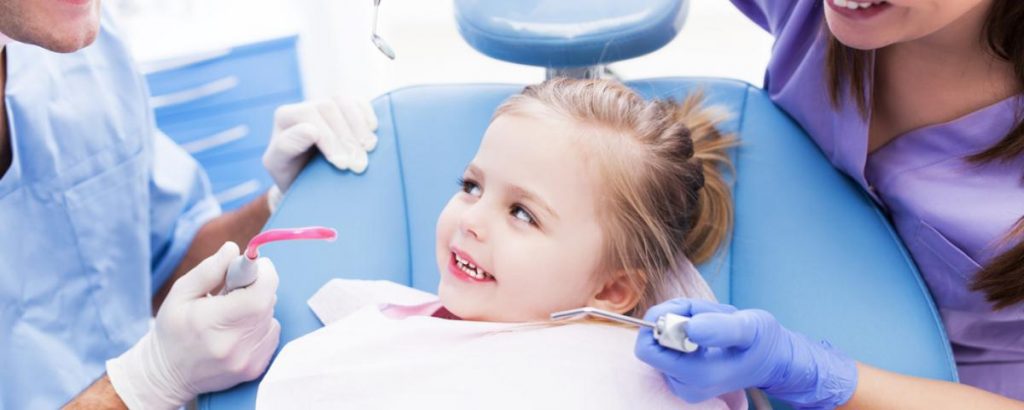 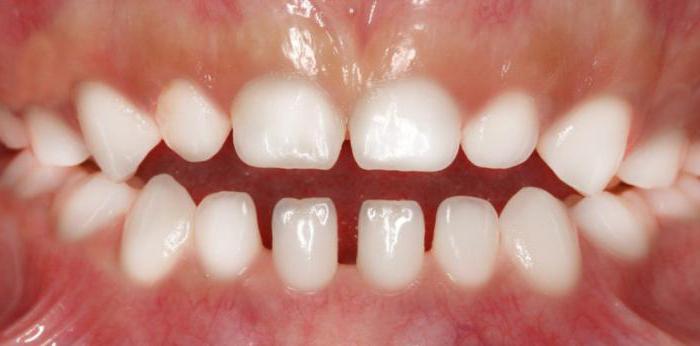 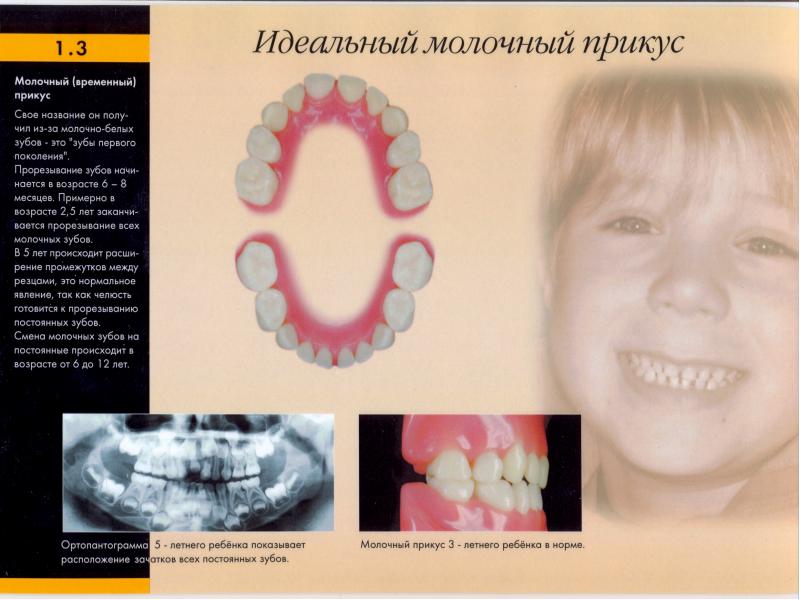 Гигиена полости рта в этом периоде состоит из нескольких важных этапов:
Выбор зубной щетки
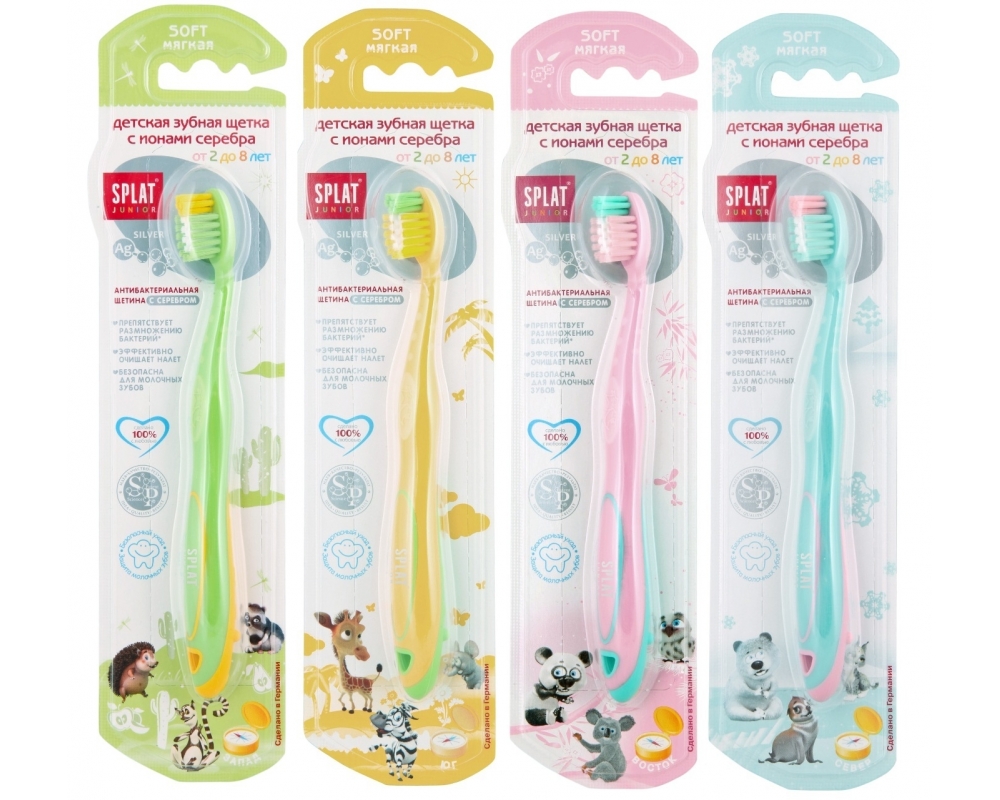 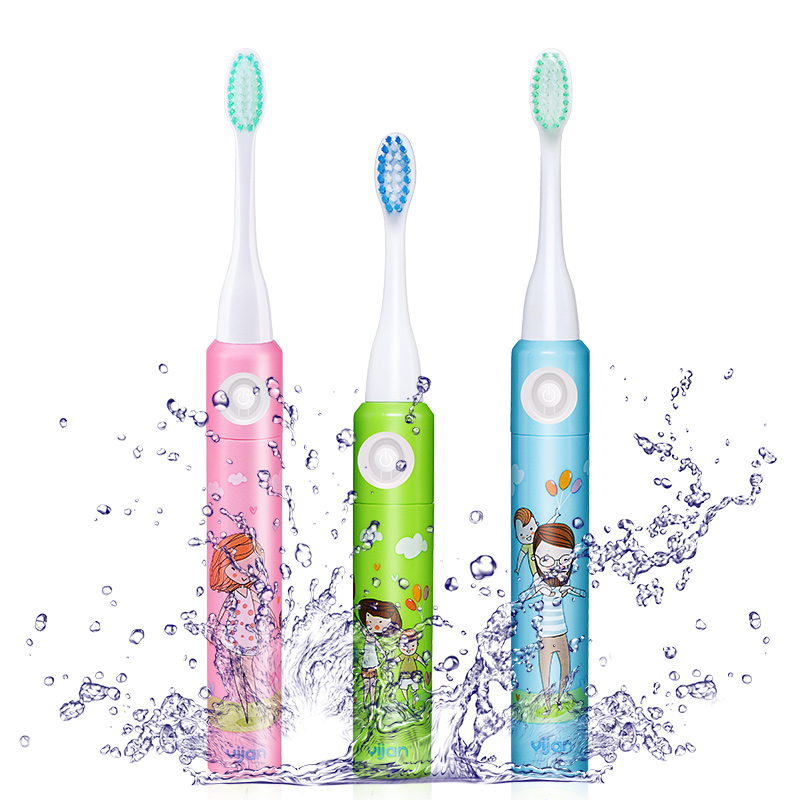 Выбор зубной пасты
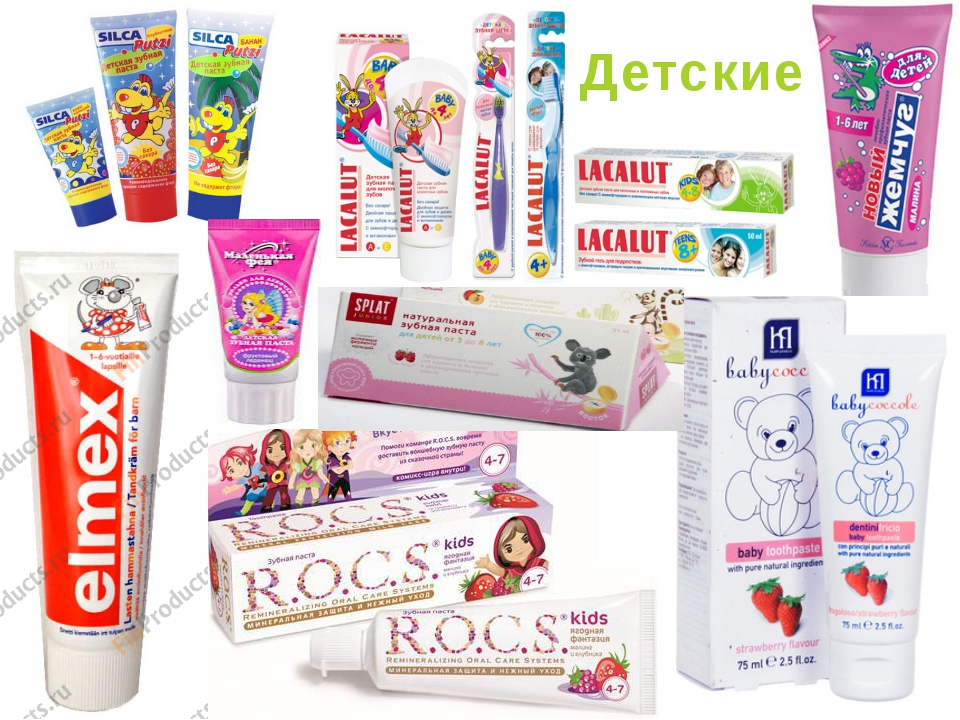 Желательно использование профилактической зубной пасты. Предпочтение отдается фторсодержащим пастам с пониженным содержанием ионов фтора (до 500 ррm), используются низко абразивные гелевые зубные пасты. В местах проживания с  высоким содержанием соединений фтора (1,5 и более мг/л) фторсодержащие пасты использовать не следует.
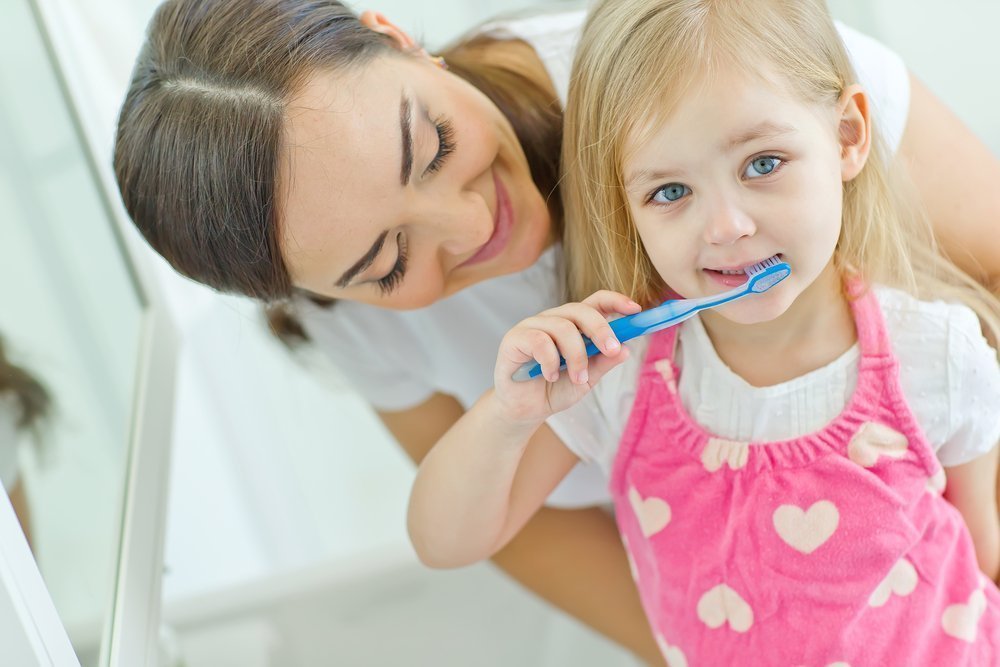 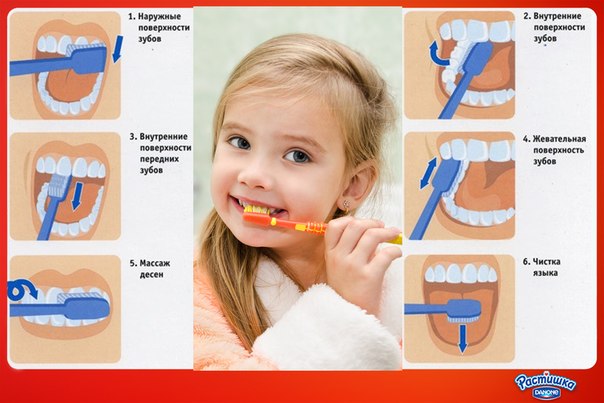 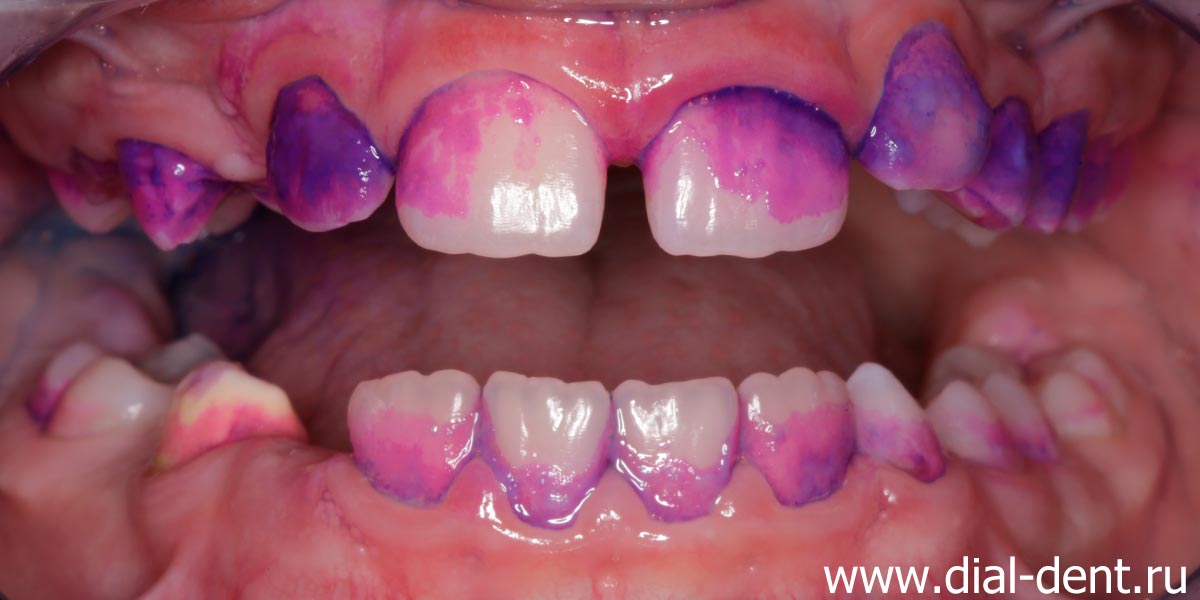 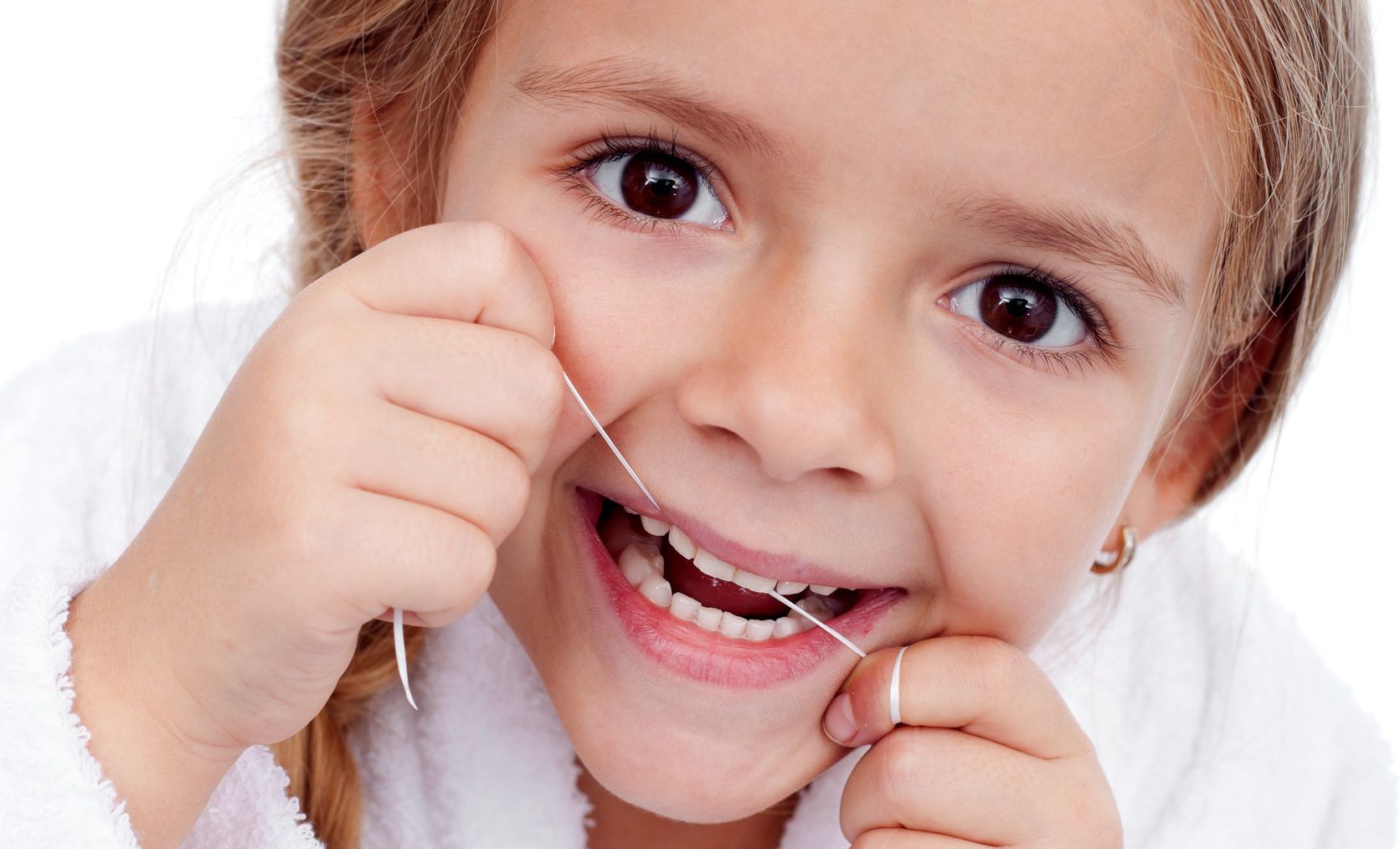 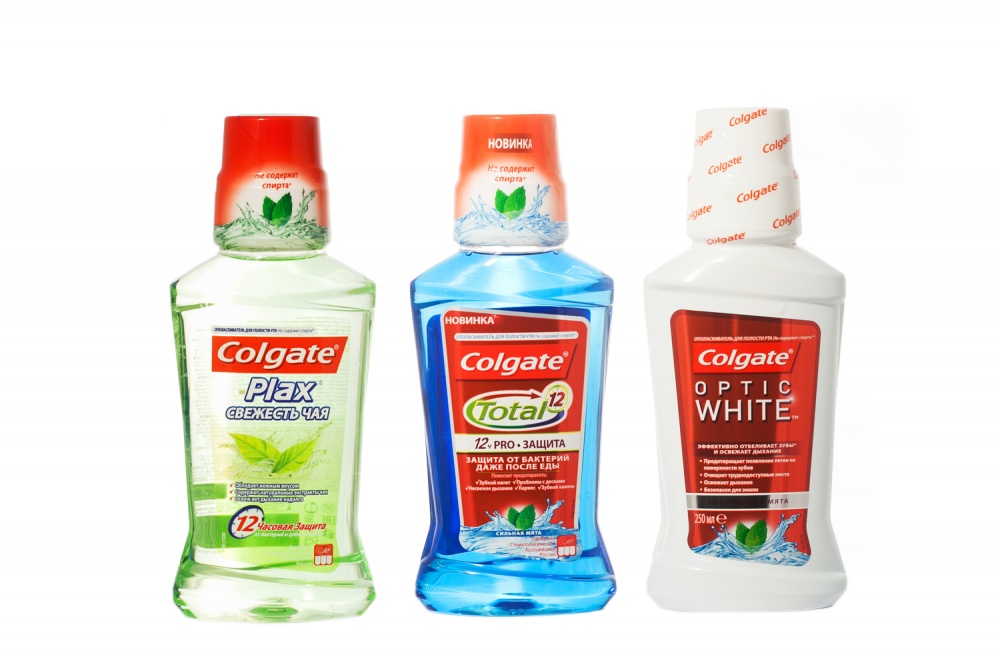 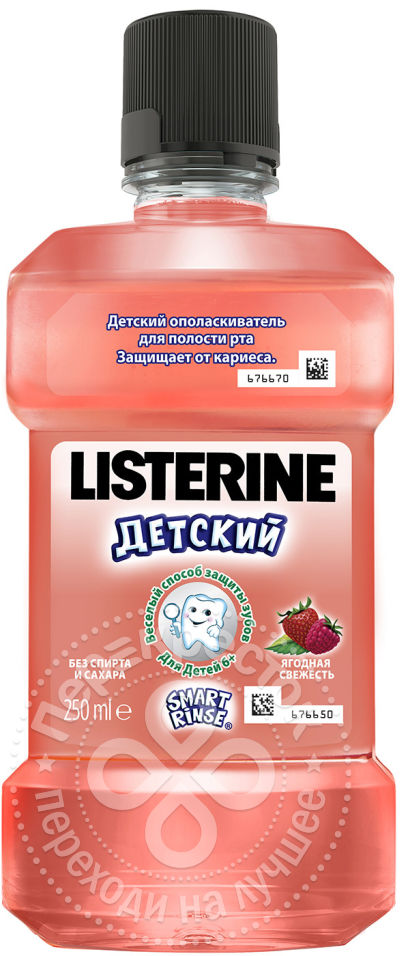 Эндогенная профилактика кариеса
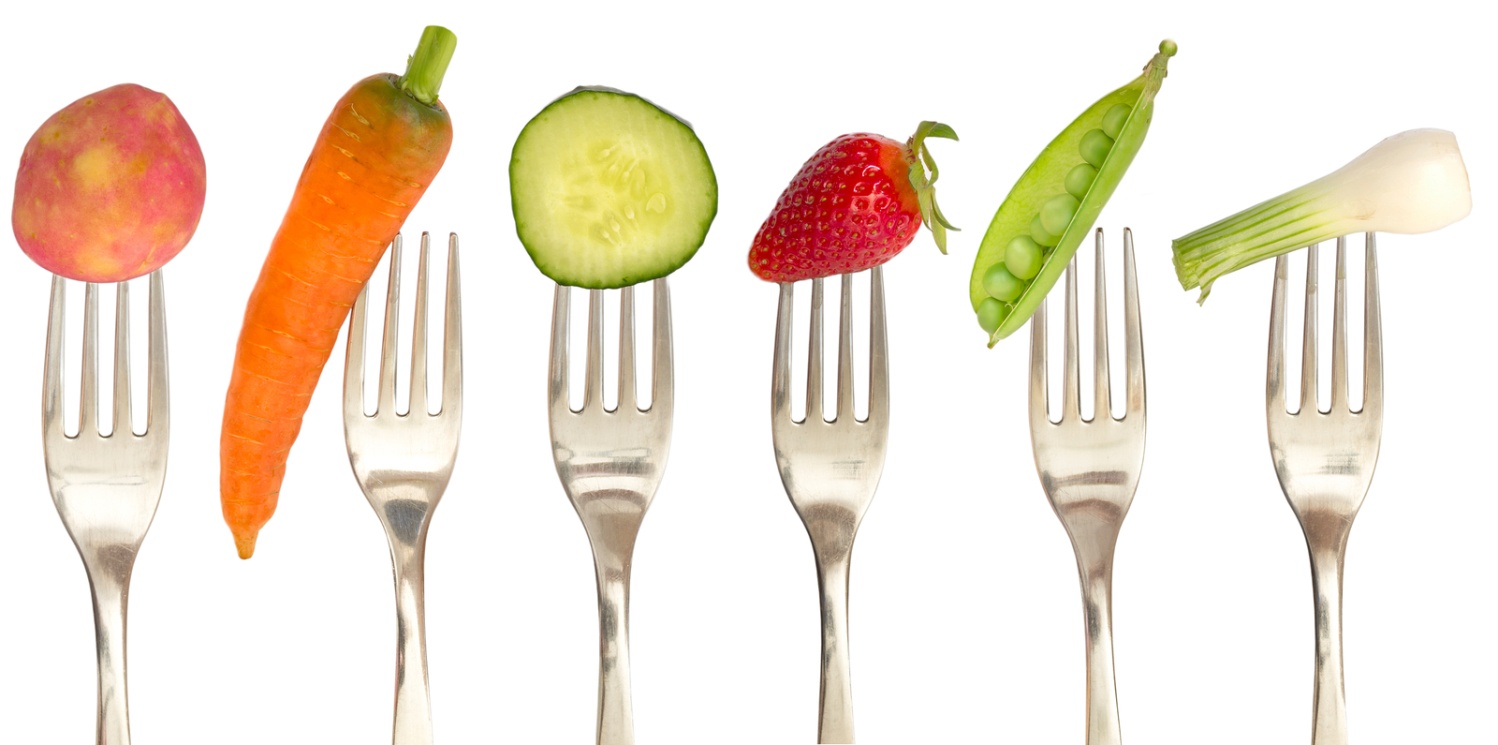 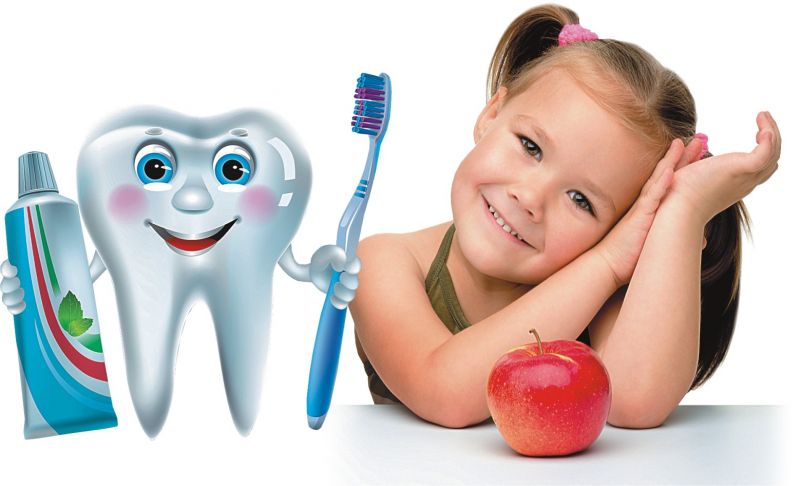 Спасибо за внимание!